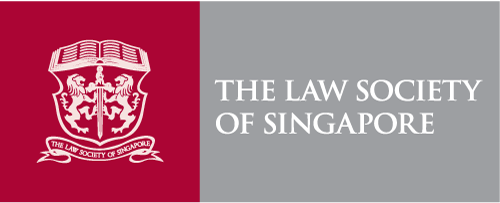 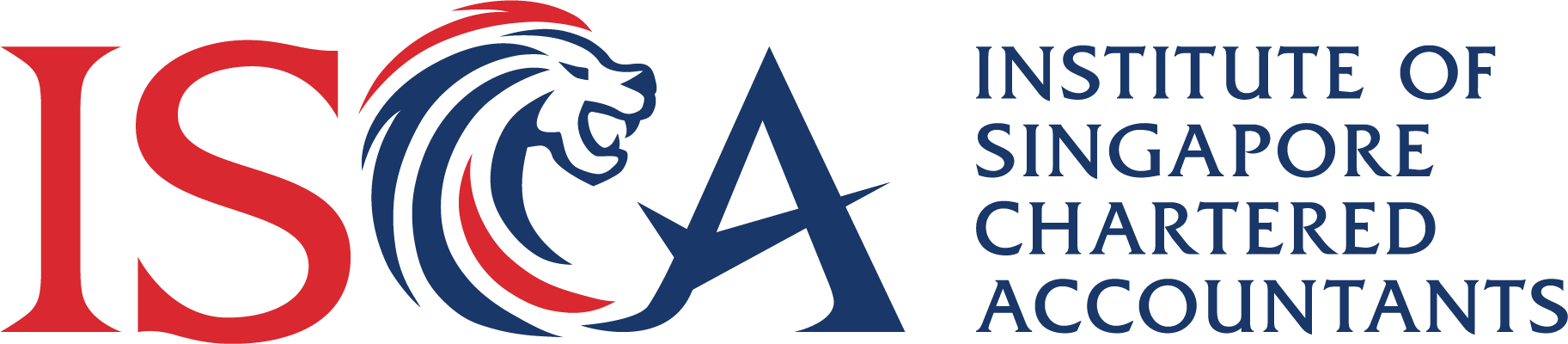 ISCA-LawSoc’s Sustainability Apex Programme (SAP)
Masterclass 2: ESG Risk Management
Overview – Summary Deck
November 2024
Agenda for today’s masterclass…
Introduction to ESG Risk
Understanding ESG Risk Management
01
02
Highlighting the different types of ESG risks, current trends, and the importance of addressing ESG risk for organisation continuity and resilience.
Understand the ESG risk management process, covering essential steps of identifying, assessing, mitigating, and monitoring ESG risks. Explore ways to determine ESG risks that are material to your business, approaches to assess these risks and its impact, adopt mitigation strategies, as well as establish monitoring and reporting mechanism.
01
02
Definition of ESG-related risks
ESG factors that may impact the financial performance and solvency of institutions via their counterparties
ESG factors are Environmental, Social or Governance matters that may have a positive or negative impact on the financial performance or solvency of an entity, sovereign or individual.
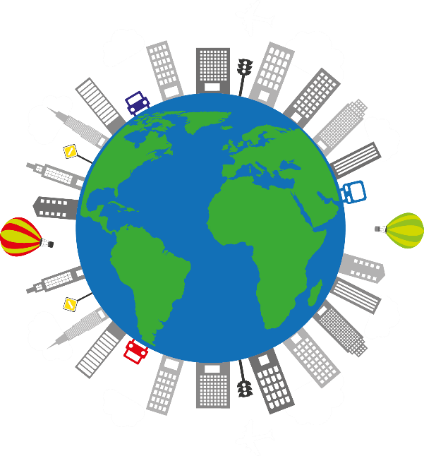 Environmental factors
Social factors
Rights, well-being and interests of people and communities, which may have an impact on the activities of the institutions’ counterparties
Environmental and social risks are closely interrelated 
Also related to the social transformation towards a more inclusive, equitable society.
Natural environment and processes
Affect the entire value chain of companies as well as any other counterparties to which institutions are exposed
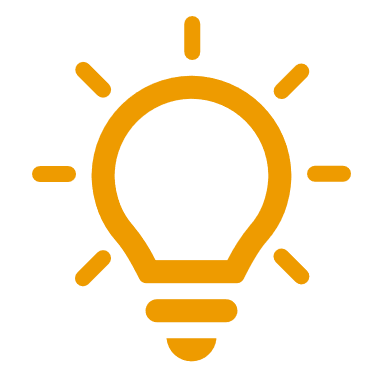 ESG factors can have negative or positive impacts. From this perspective the ESG factors can be used also when evaluating opportunities for financial or non-financial entities related to the transition to a more sustainable economy.
Governance factors
Cover governance practices of the institutions’ counterparties, including the inclusion of ESG factors in policies and procedures under the governance of the counterparties
Governance plays also a fundamental role in ensuring the inclusion of environmental and social considerations by a given counterparty.
The relevance of ESG factors for institutions depends on their business activities, the type of assets (e.g. sectors and geographic location of counterparties, issuers of invested financial instrument) and liabilities (e.g. issuance of financial instruments, funding profile) that institutions hold.
Source: KPMG Global
[Speaker Notes: 20210917_ESG_Risk_at_Credit_Conceptual_Framework_v1.0]
ESG-related risks and its impact to organisations
Non-Exhaustive
Risk Types
Transmission channels
Relevant ESG risk drivers
Businesses
Property damage 
Business disruption
Stranded assets / low asset performance 
Legal disputes / high legal liability 
Changing demand & costs 
Low profitability
Households
Loss of income 
Property damage
High health risks
Increased maintenance costs
Environmental
Business & Strategic Risk
Climate
Market preferences
Policy & Regulation
Technology
Acute
Chronic
Operational Risk
Microeconomic
Pollution and Contamination
Nature
Pollution & Resources
Land
Water
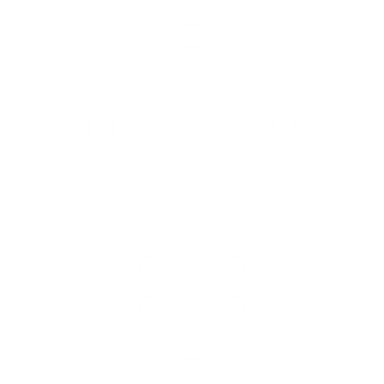 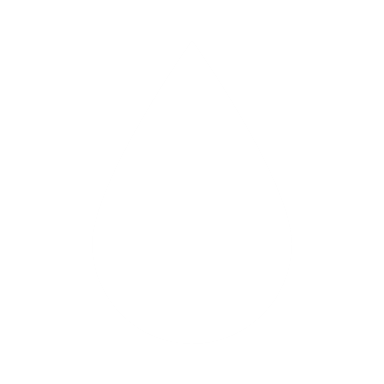 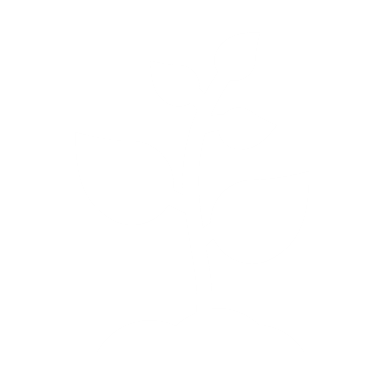 Resource Efficiency
Ocean
Atmosphere
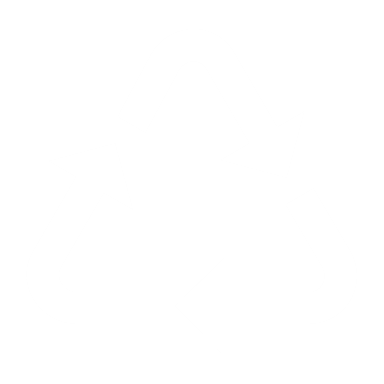 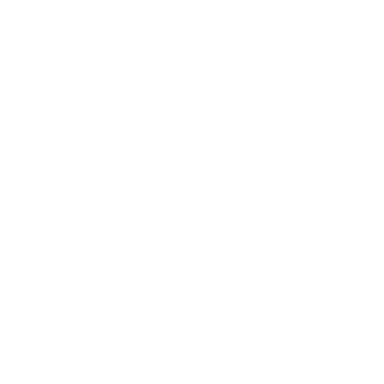 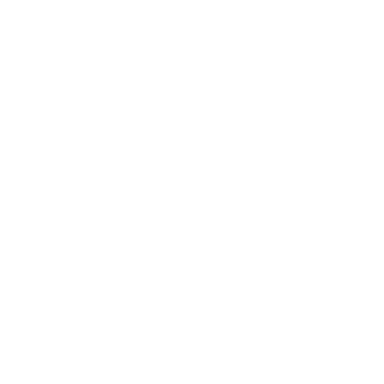 Financial Risk
Social Risks
Consumers & Products
Production & Supply
Employeerelations
Macroeconomy 
Shift in prices 
Changes in labor market 
Long-term decay of some industrial sectors
Socioeconomic changes (migration, conflicts)
Shift in demand  & customer preferences
Macroeconomic
Governance Risks
Compliance Risk
Management & Values
Transparency & Public relations
Compliance violations
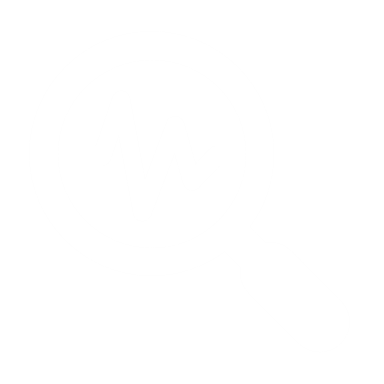 A holistic approach is required for assessing the potential financial impact of ESG risks on firms and integrating ESG risks into firm’s risk landscape.
Source: TCFD, TNFD, COSO, KPMG Global
Long-term strategy of ESG risk management
ESG risks affect organisations’ strategy in all fronts – a holistic approach is needed. Once organisations have defined their ambition, built the structures and design their framework.
Build structure
Define direction
1
Define direction
Good ESG risk management should be based on a resilient strategy. An organisation needs to be clear about its future positioning and identify the client segments and industries in which it wants to operate. The policy direction should be written down and implemented in appropriate governance frameworks for ESG risks.
Governance
Build structures
Good risk management requires the right processes, methods, tools and other aids. Organisations therefore need to address the design of the process and method package for managing ESG risks at an early stage and act according to the need.
2
Design framework
Design framework
It must be ensured that ESG risk factors are fully understood and integrated into all decision-making processes. Building up and obtaining the necessary data is not an insignificant challenge, but it is indispensable in order to adequately manage ESG risk factors.
3
Enable new long-term growth
Source: KPMG Global
Summary of ESG Risk Management Cycle
ESG risks affect organisations’ strategy in all fronts – a holistic approach is needed. Once organisations have defined their ambition, built the structures and design  their framework, it is important to implement the ESG Risks framework.
Risk Identification
Understanding of organisation exposure towards ESG risk drivers
Integration of ESG risks into the existing risk landscape
Assessment of ESG risks materiality within the risk inventory process
Assessment & Prioritisation
Consider the impact of ESG risks on organisation operations, and prioritize material risks
Perform ESG-risk assessments, such as climate risk scenario analysis
Identification
Assessment
Monitoring and Reporting
Identification of indicators related to ESG risks
Reporting on ESG risks (disclosure of risks, regulatory requirements etc.)
Mitigation & Management
Development of risk mitigation and preventive measures
Development of risk strategy and management of ESG risks
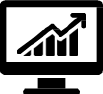 Monitoring 
& Reporting
Mitigation
Source: KPMG Global